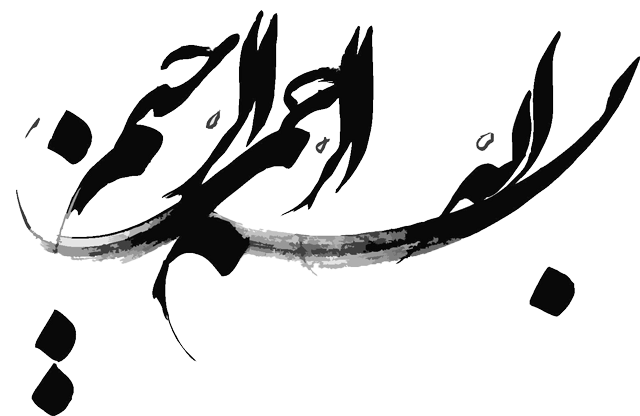 عوارض پزشکی سقط جنین و تاثیر آن بر سلامتی مادر
بهمن ماه 1402
سقط القايي:سقط القایی ختم بارداري به روش هاي طبي يا جراحي در جنين كه شامل سقط قانوني و غيرقانوني است.
سقط قانوني:
سقط درماني: ختم بارداري به دلايل پزشكي نظير بيماري هاي تهديد كننده حيات مادر و 
ناهنجاري هاي  شدید جنيني می باشد.
سقط غيرقانوني یا سقط هاي جنايي: 
از بین بردن جنین (قتل) بدون دلایل پزشکی تهدیدکننده جان مادر
روش های انجام سقط جنین
روش های انجام سقط:
ساكشن كورتاژ شايعترين روش سقط و در مرحله بعدي قرص هاي ميزوپروســتول مهم ترين روش هايي بودند كه زنان جهت انجام ســقط القايي اســتفاده كردند؛‌ و از روش تزريق پروستاگلاندين هم استفاده می شود.
ساكشن كورتاژ و ميزوپروستول واژينال بيشترين روش به كار برده شده بودند.
ولی در این میان از روش هاي دیگری نيز معمولاً براي سقط جنین استفاده می شود. که در ادامه به آن ها می پردازیم.
روش هاي دیگر سقط
1- سوندگذاري به منظور باز شدن دهانه رحم و تزریق الکل، سرم نمکی و یا سایر محلول ها به رحم از طریق آن.
2- وارد کردن اجسام خارجی مانند تکه چوب،‌ رخت آویز، سنجاق قفلی، قلاب بافتنی در رحم.
3- تزریق هوا توسط سرنگ.
4- وارد کردن اجسام تیز به داخل رحم که می تواند سبب سوراخ شدن رحم و سوراخ كردن كيسه آمنيون (پارگي كيســه آب ) و شروع آبريزش كه انديكاسيون ختم بارداري مي باشد،‌ شود.
روش هاي دیگر سقط (ادامه)
5- انجام كورتاژ و ساكشن كورتاژ در مراكز غيرقانوني، با اخذ مبالغ هنگفت و تحت شرايط غيراستاندارد و غيربهداشتي.

6- استفاده از برخی مواد خوراکی و تزریقی و وارد کردن برخی ترکیبات خطرناك به گردن رحم براي سقط هاي غیر ایمن توصیه می گردد. استفاده از تركيبات پروستاگلاندين خوراكي يا واژينال
 نمک هاي با املاح فلزي، فسفر، سرب، نفت، محلول هاي پاك کننده، هورمون هاي متفاوت، ترکیبات گیاهی مختلف، قرص هاي پرمنگنات پتاسیم و تنقیه به منظور سقط را می توان در این دسته به شمار آورد.
روش هاي دیگر سقط (ادامه)
7- شست و شوی رحم با سموم و وارد نمودن برخی از مواد مانند ترکیبات صابونی و مواد شیمیایی به گردن رحمی می تواند سبب آسیب هاي جدي  به کلیه و قلب  و به دنبال آن مرگ زن باردار گردد.

8- ضربه به شکم شامل مواردي مانند خودزنی، ماساژهاي شدید شکمی، پریدن از بلندي و برداشتن بارهاي سنگین است. ماساژهاي شدید شکمی که در نگاه عامیانه سبب پایان یافتن بارداري می شود، می تواند باعث پاره شدن رحم یا دیگر مشکلات جدي براي زن باردار گردد.
عوارض سقط عمدی جنین
عوارض سقط:
1- بستري در بیمارستان: برآورد می شود که هر ساله حدود پنج میلیون زن در سراسر جهان به دلیل عوارض ناشی از سقط هاي القایی در بیمارستان ها بستري می شوند. تعداد قابل توجهی از این افراد، خانم هایی هستند که به دنبال عوارض ناشی از سقط هاي غیرایمن به بیمارستان مراجعه می کنند. در این خانم ها در 1.6 %موارد نارسایی کلیه، 3% موارد خونریزي هاي شدید، 44.2 % خونریزي هاي متوسط یا غیرمشخص، 5.1 % عفونت هاي شدید، 24 % عفونت هاي غیرشدید یا نامشخص، 7.2 % ضربه شدید، 5.5 % ضربه غیر شدید یا نامشخص، 38.1 % کم خونی و 3.3 % موارد مرگ زن باردار مشاهده شده است. شایان ذکر است که اکثریت قریب به اتفاق قربانیان اینگونه سقط ها بطور هم زمان از چند مشکل یادشده رنج می برند.
عوارض سقط (ادامه)
2- عفونت: عفونت به دنبال سقط غیرایمن معمولا به دلیل باقی ماندن بقایاي بارداري، ضربه و یا استفاده از روش ها و اجسام غیراستریل رخ می دهد. در صورتیکه عفونت درمان نشده یا بصورت ناقص درمان شود می تواند سبب عفونت عمومی بدن، شوك سپتیک، نارسایی در عملکرد ارگان هاي حیاتی، اختلالات منتشر انعقادي و عقیمی در آینده گردد. شوك عفوني و سقط عفوني، درد مزمن، مشکلات ادراري تناسلی، دردهاي شکمی و یا لگن، ترشحات بدبو، تب و لرز، خونریزي و لکه بینی و حساسیت رحم و ضمایم آن را در افرادي که پیش از این باردار بوده، باید به عنوان علایم هشداري براي عفونت احتمالی درنظر گرفته و فرد را به واحد مربوطه ارجاع نمود.و همچنین گزارش هایی هم از خونريزي داخل صفاقي، سپتيسمي، آبسه لگني و PID وجود دارد.
عوارض سقط (ادامه)
3- سوراخ شدن و آسیب ارگان هاي درون شکم: وارد کردن جسم خارجی به دستگاه تناسلی یکی از علل شایع آسیب هاي مرتبط با سقط است. وارد کردن جسم خارجی نه تنها سبب آسیب به دستگاه تناسلی و سوراخ شدن رحم می گردد، بلکه می تواند سبب آسیب و سوراخ شدن لوله هاي رحمی، تخمدان ها، روده، روده بزرگ، مثانه و سایر اعضاي داخل شکم گردد. خوردن مواد شیمیایی نیز می تواند سبب آسیب ارگان هاي داخلی بدن شود.
عوارض سقط (ادامه)
4- خونریزي: خونریزي یکی از شایع ترین عوارض سقط غیر ایمن بوده و می تواند به دلیل پاره شدن واژن، گردن رحم، رحم، بافت هاي رحمی، عفونت و آتونی رحم (به دلیل باقی ماندن بقایاي بارداري در بسیاري از موارد) رخ دهد. خونریزي می تواند شوك (به دلیل کاهش حجم خون در گردش)، اختلالات انعقادي و مرگ را به دنبال داشته باشد.5- ناباروري: ناباروری،‌ ناتوانی جنسی و جسمی نیز از عوارض سقط بوده و می تواند هزینه هاي زیادي را براي خدمات درمانی مورد نیاز به سیستم دولت و یا خود فرد تحمیل نماید. همچنین در مطالعاتی مشاهده است که خطر ابتلا به سرطان سینه تا 50% در زنان دارای سقط عمدی جنین بیشتر از زنان دیگر است.
عوارض سقط (ادامه)
6- مرگ:  استفاده از ترکیبات دارویی براي انجام سقط در طی سال هاي گذشته در سراسر جهان افزایش یافته است. این امر باعث شده است که مرگ ها و عوارض شدید ناشی از سقط ها کاهش یابد. ولی علیرغم این مساله باید توجه داشت که براساس آمار موجود سقط هاي غیرایمن عامل حدود 13 % از موارد مرگ و میر مادران (حدود یک مورد از هر هشت مورد مرگ مادر) می باشند. این تعداد معادل 47000 مرگ در سال محاسبه شده است. به نظر می رسد تمام مرگ هاي ناشی از سقط در کشورهاي در حال توسعه رخ می دهد که بیشترین موارد آن نیز در کشورهاي افریقایی است. باید به یاد داشت که به ازاي هر مرگ مادر به دنبال سقط جنین، 15 مادر دچار مشکلاتی مانند درد مزمن، نازایی و مشکلات ادراري تناسلی می شوند. در ادامه به دلایلی که سقط عمدی جنین می تواند منجر به مرگ شود اشاره می کنیم.
دلایل مرگ بعد از سقط عمدی جنین
دلایل مرگ بعد از سقط عمدی جنین:
1- مرگ مهاری: به دنبال قرار گرفتن کاتر، سوند، و یا سرنگ در دهانه رحم به ويژه اگر اين كار بـه سـرعت و ناگهاني صورت گيرد تحريك واگ ناشي از ديلاتاسيون شديد بروز ميكند و اين امر منجر بـه بـراديكـاردي و ايست قلبي ميگردد. تزريق ناگهاني حجم زيـاد مايعـات براي سقط نيز با همين مكانيسم ميتواند منجر به ايست قلبي گردد.2-  اضطراب و فشار روحـي:اضطراب و فشار روحی زنـان حاملـه در زمـان انجـام سقط جنائي و بروز رفلكس وازوواگال، مرگ مهـاري را در جريان اين نوع سقط افزايش ميدهد. در اتوپسي اين موارد هيچگونه يافته اختصاصي مشهود نيـست و تنهـا تابلوي مرگ مي تواند به تعيين علت كمك نمايد.
دلایل مرگ بعد از سقط عمدی جنین:
3- مــسموميت: در صــورت افــزايش دوز، كليــه مــواد و داروهـاي بكـار رفتـه جهـت سـقط، مـي تواننـد منجـر به مسموميت و مرگ شوند. پرمنگنات پتاسيم با نكـروز موضعي واژن و جذب سيـستميك، اثـرات كـشنده خـود را با نارسايي كليوي اعمال مي نمايد. عنصر يد به اشكال مختلف مصرف ميگـردد كـه در صـورت جـذب اتفـاقي به دليل اثرات توكسيك منجر به مـرگ خواهـد شـد.
دلایل مرگ بعد از سقط عمدی جنین:
4- مسموميت هـاي حـاد و تحـت حـاد بـا سـرب: بـا سـابقه تاريخي مصرف، از مواردي است كه مـرگ هـاي فـوري و تاخيري آن گزارش شده است. اتوپسي در كليه موارد غيراختـصاصي اســت و تنهــا يافتـه هــاي ســم شناســي و پاتولوژي به تشخيص علت مرگ كمك مي كنـد. بـروز خونريزي شديد واژينال منجـر بـه مراجعـه بـه پزشـك يــا بيمارســتان، پنهــان كــردن موضــوع و تــلاش در جلــوه دادن ســقط خودبخــودي خواهــد شــد كــه بــر اين اساس لازم است پزشكان با ايـن مـوارد سـقط هـاي خودبخودي آشنا باشند.
دلایل مرگ بعد از سقط عمدی جنین:
5- شـوك همـوراژيك:  استفاده از ابزار و وسايل سخت يا فلزي و يا سـرنگ مـيتوانـد منجـر بـه پـارگي واژن، فـورنيكس خلفـي و يـا سـرويكس و رحـم و در نتيجـه خونريزي شـديد داخلـي و خـارجي و در نهايـت باعـث شوك هموراژيك گردد كه درصورت عدم ارائـه درمـان مناسب و به موقـع در يـك مركـز پزشـكي، بيمـار فـوت مينمايد. همانطور كه كنده شدن نـاقص جفـت يـا جنـين و يا خونريزي از وريدهاي جدار داخلي رحم نيز چنانچه با كورتـاژ صـحیح و اسـتفاده از دارو بـسرعت كنتـرل نـشود، بـه دليـل شـوك هموراژيـك باعـث مـرگ مـادر خواهد شد.
دلایل مرگ بعد از سقط عمدی جنین:
6-در استفاده از روشهاي فيزيكي خشن: با ايجاد ضرب و جرح به جدار شكم براي ايجاد سقط، پارگي طحال، كبـد يا ديگر احشاء داخلي اتفـاق مـي افتـد كـه بـا خـونريزي شديد داخلي منجـر بـه مـرگ خواهـد شـد . در اتوپـسي، خونريزي شديد داخلي، پارگي احـشاء و رنـگ پريـدگي جسد براي تعيين علت مرگ كمك كننده است.
دلایل مرگ بعد از سقط عمدی جنین:
7- سپتيسمي: دلايل متعددي براي ايجـاد عفونـت و در نهايت ايجاد سپتيسمي در طي سقط وجود دارد. قطعـه باقيمانده جفت يا بقاياي حاملگي در درون رحم، پـس از انجام هر يك از انواع روشهاي سـقط، بـه عنـوان منبـع عفونت به خصوص توسـط بـاكتري هـاي اسـترپتوكوك غيرهمولتيك و كلوستريديوم پرفرانژنس عمل مـي نمايـد و به سرعت باعث سپتيسـمي و مـرگ خواهـد شـد. در اتوپسي اين موارد، رحم متورم و اسفنجي مي شود و بـا سروز قهوه اي رنگ و اندومتري برجسته، بدبو و چركي مــشهود اســت. در اســتفاده از غلظــت بــالاي مــواد ضدعفوني كننده و سـوزاننده، نكـروز پوشـش مخـاطي رحم ايجاد مي شود كه در نهايت منجر به عفونت ثانويه، سپتيسمي و مرگ مـي گـردد. بـديهي اسـت اسـتفاده از وسائل آلوده و عدم كاربرد آنتي بيوتيك ها نيز بـه عنـوان عامل گسترش عفونت و سپتيسمي خواهد بود. در اتـوپسـي موارد سپتيسمـي، طحـال نـرم و بــزرگ، غـده هاي لنفـاوي بـرجسـته و نـارسـايـي كبــد و كليه، به صورت نكروز كورتيكال دوطرفه مشهود است.
دلایل مرگ بعد از سقط عمدی جنین:
8- آمبـــولي مـــايع آمنيوتيـــك: ورود عناصـــر جامـــد مايع آمنيوتيـك در جريـان خـون سيـستميك مـي توانـد باعث صدمه به كليـه، كبـد و مغـز شـود. عـلاوه بـر آن پاسـخ آلرژيـك و كلاپـس شـديد عروقـي نيـز متعاقـب آن منجر به مرگ خواهند شد. مهمترين علت DIC  آمبــولي مــايع آمينوتيــك شــناخته شــده اســت. هرگونــه تروماي لگني كه با پارگي رحـم همـراه باشـد مـي توانـد منجر به باز شدن سينوس هاي بستر جفت و ورود مايع آمينوتيك گردد.
دلایل مرگ بعد از سقط عمدی جنین:
9- آمبولي هوا:آمبولي هوا علت اصلي مرگ هاي ناشي از سقط در طـي نيمه اول قرن حاضر بود كه در حين تزريق محلـول آب و صابون از طريق سرنگ لوله اي بروز مي كـرد. هـواي عبـور كـرده از سـينوس هـاي عروقـي بـستر جفـت بـه وريدهاي لگني رفته و منجر به آمبولي قلبي مي شود.
دلایل مرگ بعد از سقط عمدی جنین:
آمبولي هوا به دو طريق بروز مينمايد: الـف) هـواي محبوس شده در لوله به كار رفته جهت انجام سـقط در صــورت ارســال بــا فــشار داخــل حفــره رحمــي، وارد وريدهاي پاره شده ميگردد. هرچند حداقل حجم هواييml 100ميتواند منجر به مرگ گردد؛ ولي هـوايي كـه از اين طريق وارد ميشود، بيش از ml500 بوده كه ظـرف چند دقيقه منجر به مرگ مادر خواهد گرديـد. ب) در طي فرآيند جدا شدن پرده هاي جنينـي از ديـواره رحـم، وريدهاي باز شده، هواي موجود در اتمسفر را به داخل مكش مينمايند؛ در حاليكه اكثر مرگهاي حادث شده به دليل آمبولي هوا در طي چند دقيقه حادث ميشوند؛ ولي در بعضي موارد تاخير چند ساعته نيز ديده ميشود كه علت آن انقباض شديد رحمي متعاقب تزريق مايع محرك و جدا شدن و پارگي پرده ها است كه به دنبال آن با شل شدن رحم هوا به داخل جريان خون راه مي يابد.
آمارها
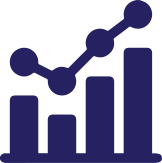 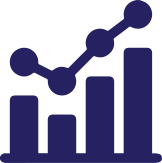 آمارجهانی
سالانه در دنیا 121میلیون بارداری ناخواسته
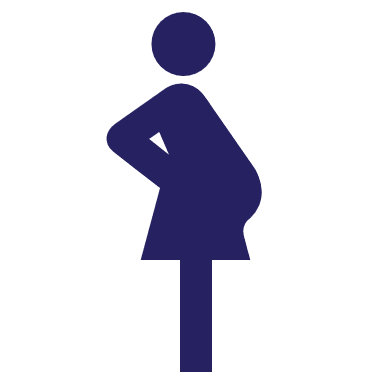 روند سقط در کشورهای توسعه یافته کاهشی (از 37% به 27%)
و در کشورهای در حال توسعه افزایشی (از 21% به 24%)
سقط عامل مرگ تقريباً 80000 مادر و صدها هزار مورد معلوليت در سال
سالانه
 73 میلیون سقط عمدی در جهان
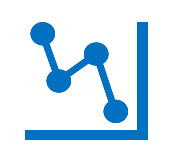 در ۲۶ کشور جهان سقط قانونا ممنوع است. مصر، عراق، نیکاراگوئه و فیلیپین از آن جمله اند.
در 39 کشور سقط غیرقانونی ست ولی برای نجات جان مادر به صورت قانونی انجام می شود. برزیل، اندونزی، ایران، مکزیک، سودان، ونزوئلا و امارات از آن جمله هستند.
در 59 کشور دیگر سقط علاوه بر نجات جان در کمک به سلامتی مادر نیز قانونی ست و در سایر موارد غیر قانونی ست. اردن، بولیوی، پرو،  عربستان سعودی ، تایلند، مالزی، رژیم اشغالگر صهیونیستی و لهستان در این دسته هستند.
در 14 کشور سقط به دلایل خاصی امکان پذیر است ولی این دلایل بسیار گسترده هستند و اکثر تقاضاها را در بر می گیرند. هند، بریتانیا، ژاپن، فنلاند و اتیوپی در این دسته قرار دارند.
در 67 کشور سقط در صورت درخواست مادر قانونی است. کشورهایی چون چین، امریکا، آلمان، کانادا،فرانسه، ایتالیا، اسپانیا، استرالیا در این دسته هستند. البته در این گروه نیز بسیاری از کشورها زمان خاصی برای تصمیم مادر به سقط در نظر گرفته اند و سقط پس از آن زمان غیر قانونی خواهد بود.
سقط جنين به خواست والدین در اكثر كشورهاي اروپايي شرايط بارداري خاص را مي طلبد

در ۱۷ كشور اروپايي كه سقط جنين را به طور كلي آزاد اعلام كرده اند سن ۱۲ هفته براي جنين، نهايت زماني است كه سقط طي آن امكان پذير است و پس از عبور از اين مرحله، سقط جنين به مراتب غير قانوني كشيده خواهد شد. 

در كشور فرانسه ۱۰ هفته بارداري، در ايتاليا ۹۰ روز، در كشور سوئد ۱۸ هفته و در هلند ۲۴ هفته پس از تشكيل جنين آخرين مهلتي است كه مي توان سقط جنين را اعمال كرد
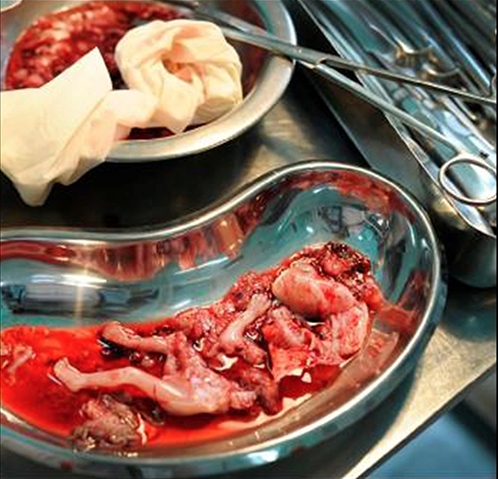 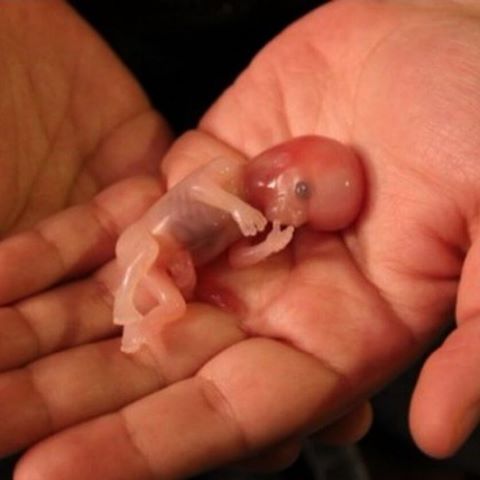 انیستیتو اطلاعات سلامت کانادا در سال ۲۰۱۸ : ۷۶۶ مورد مرگ نوزادانی که در سه ماهه دوم و حتی سوم بارداری با دخالت کلینیک های سقط زودتر از موعد متولد شده اند در کانادا

این نوزدان که متولد میشدند پس از چند دقیقه گریه و تلاش برای ادامه تنفس و زندگی در روی تخت های کوچک این کلینیک ها رها شده و جان می دادند.

گزارش خبرگزاری نشنال پست:  لکه سیاهی در پرونده ارتکاب جنایت در کانادا
آمار سقط عمدی در ایران
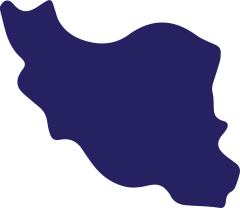 مطالعات آمار سقط در ایران
برآورد کشوری شیوع سقط جنین های پزشکی و خود به خودی در کشور
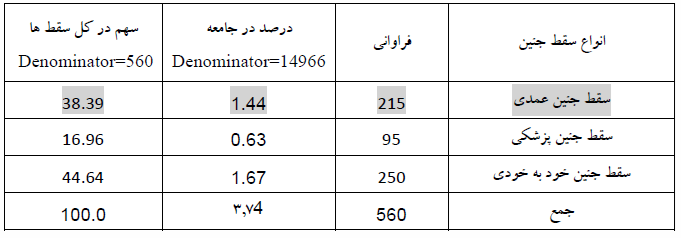 منابع
منابع
1. علل سقط غيرقانوني و انواع روشهاي آن در مراجعين به كلينيك ويژه دانشگاه علوم پزشكي كرمانشاه ، مجله علمي پزشكي قانوني / دوره 18 ، شماره 1 ، بهار 1391  ، دكتر فيروزه ويسي firoozehveisi@yahoo.com _ دكتر مريم زنگنه

2. شيوع، علل و پيامدهاي سقط عمدي در زنان شهر اردبيل در سال 1390 ، مجله دانشگاه علوم پزشكي اردبيل دوره دوازدهم، شماره چهارم، زمستان 1391 

3. بررسي علل مرگ و مير مادران ناشي از سقط جنائي ،  فصلنامه باروري وناباروري/ پاييز 84 ، دکتر محمد کاظمیان 

4. مطالعه موحد و همکاران (1393) با عنوان مطالعة عوامل فرهنگي مرتبط با نگرش نسبت به سقط جنين (مطالعة موردي: جوانان 18 تا 29 سالة شهر شيراز) در مجله جامعه پژوهي فرهنگي، پژوهشگاه علوم انساني و مطالعات فرهنگي 

5. زهره بهجتي اردكاني، محمدمهدي آخوندی، محمدرضا صادقي، هومن صدرياردكاني، ضرورت بررسي ابعاد مختلف سقط جنين در ايران، فصلنامه ی باروری و ناباروری، 1384 

6. رقيه نوري زاده، حقوق باروري و چالشهاي سقط القايي ايمن در ايران، فصلنامه حقوق پزشكي سال سوم، شماره يازدهم
منابع
1-WHO. Unsafe abortion: Global and regional estimates of the incidence of unsafe abortion and associated mortality in 2008, 6th edition. http://www.who.int/reproductivehealth/publications/ unsafe-abortion/ 9789241501118/e/index.html. Published 2011
2- Ahman E and Shah I, Unsafe Abortin: Global and regional estimates of the incidence of unsafe abortin and associated mortality in 2000, fourth ed., Geneva: World Health Organization; 2004
3- Fawad A, Naz H, Khan KH, Nisa A. Septic Induced Abortions. J Ayub med coll Abootabad Dec 2008. 20 (4): 145-8\
4- Majlessi F, Forooshani AR, Shariat M. prevalence of Induced abortion and associated complications in women attending hospitals in Isfahan. East Mediterr Health J. 2008 Jan-Feb; 14(1):103-9
5- Say L, Chou D, Gemmill A et al. Global causes of maternal death: a WHO systematic analysis. Lancet Glob Health 2014;2:e323–33. 10.1016/S2214-109X(14)70227-X [PubMed] [CrossRef] [Google Scholar]
منابع
6- Singh S, Maddow-Zimet I. Facility-based treatment for medical complications resulting from unsafe pregnancy termination in the developing world, 2012: a review of evidence from 26 countries. BJOG 2016;123:1489–98. 10.1111/1471-0528.13552 [PMC free article] [PubMed] [CrossRef] [Google Scholar]
7- Gilda Sedgh, Susheela Singh, Iqbal H Shah, Elisabeth Åhman, Stanley K Henshaw, Akinrinola Bankole. Induced abortion: incidence and trends worldwide from 1995 to 2008, Lancet 2012; 379: 625–32 Published Online January 19, 2012 DOI:10.1016/S0140-6736(11)61786-8 See Comment page 594
8- J Natl Cancer Inst. 1994 Nov 2;86(21):1584-92.Risk of breast cancer among young women: relationship to induced abortion. Daling JR1, Malone KE, Voigt LF, White E, Weiss NS
9- UNICEF. The progress of nations.1996
10- B Knight. Forensic Pathology.2th Edition. Arnold publication.1996;ch.19;p:428-433.
11- Dimaio V. Forensic Pathology.2001;pp:473-478.
12- B Knight. Forensic Pathology.2th Edition. Arnold publication.1996;ch.19;p:428-433.
13- Knight B., Simpson S. Forensic Medicine.11th Edition.1997;ch15pp:115-120.
تقدیم به کودکان مظلوم غزه